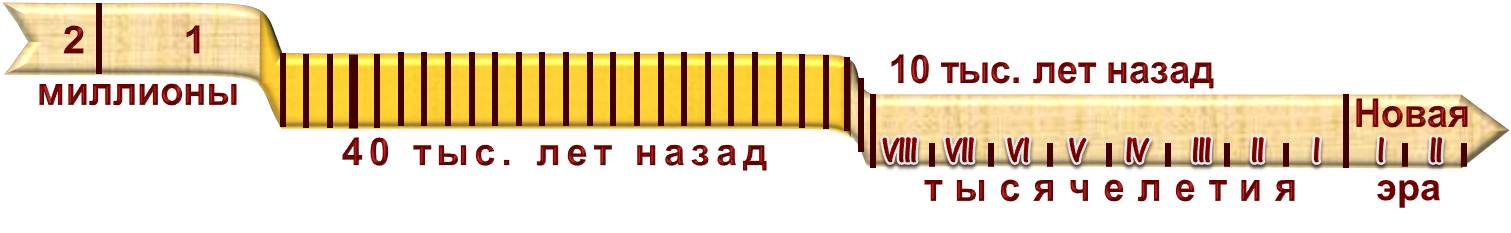 ПЕРВЫЕ ШАГИ РАЗУМА
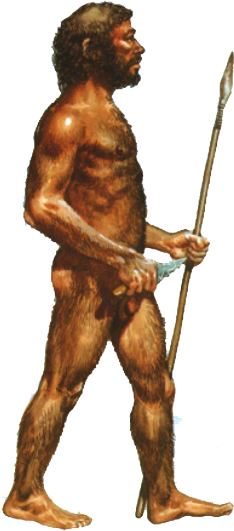 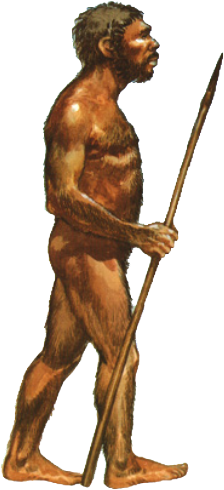 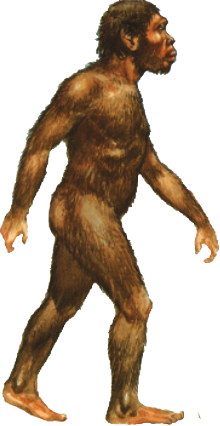 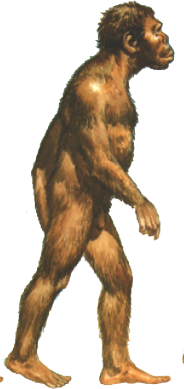 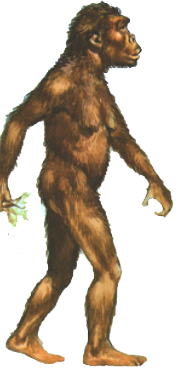 Образовательная система «Школа 2100». 
Данилов Д.Д. и др. Всеобщая история. 5-й класс. История Древнего мира. §2
Автор презентации: Казаринова Н.В. (учитель, г. Йошкар-Ола)
© ООО Баласс, 2012
[Speaker Notes: Рисунок из презентации Учителя географии НРМОУ «Сингапайская СОШ» Захаровой Л.А. http://allprezentation.ru/news/dokazatelstvo_zhivotnogo_proiskhozhdenija_cheloveka/2009-11-21-100]
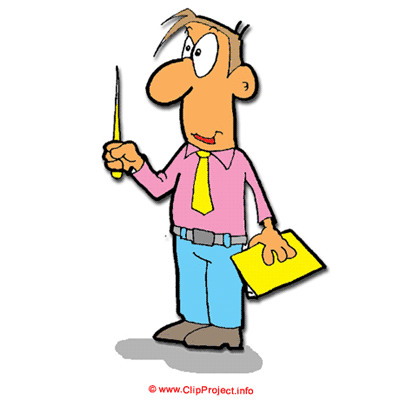 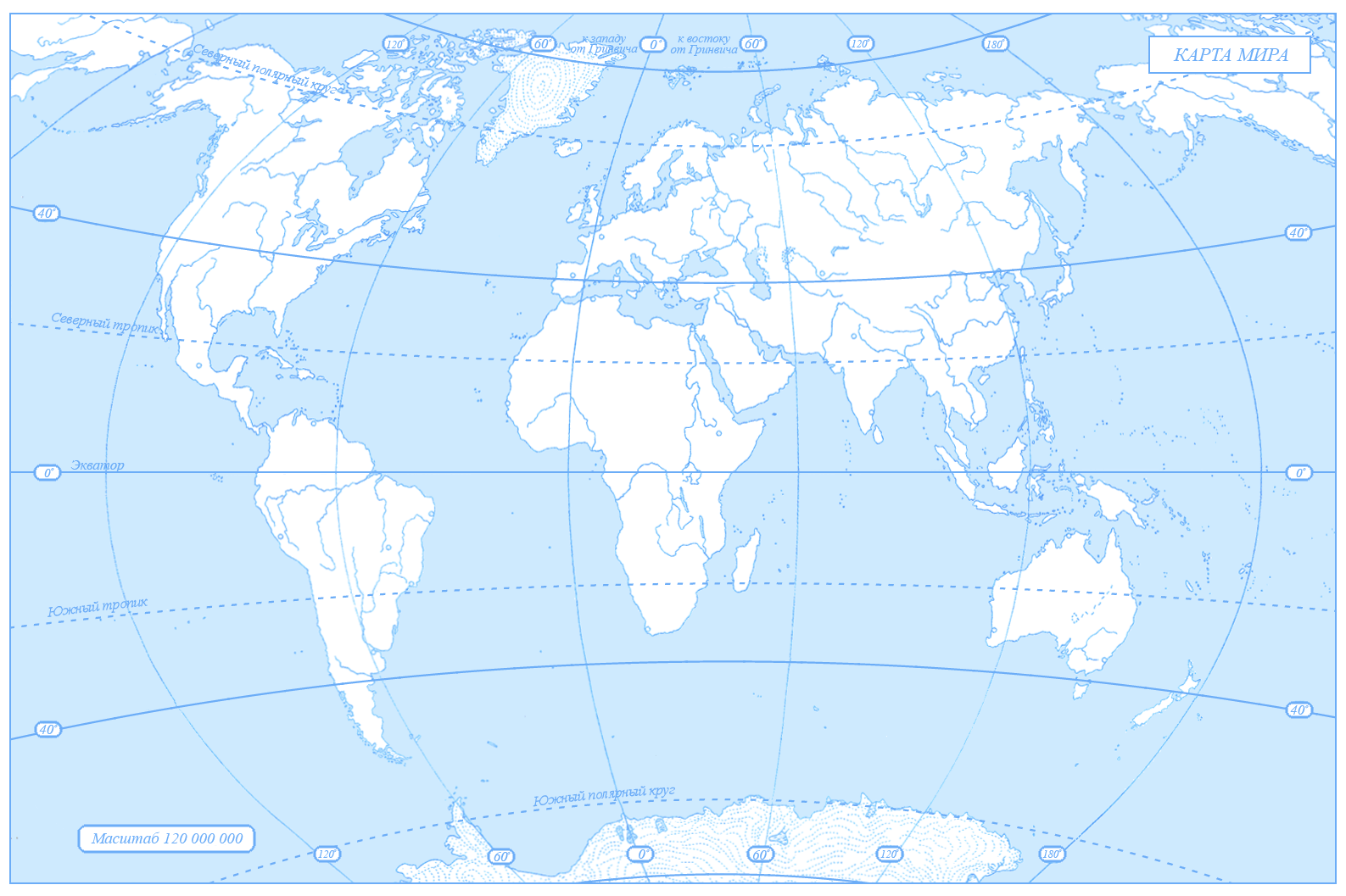 ОПРЕДЕЛЯЕМ ПРОБЛЕМУ
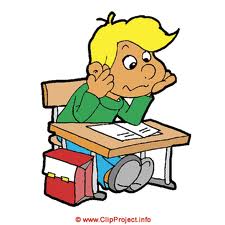 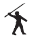 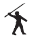 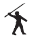 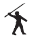 ПРАРОДИНА ЧЕЛОВЕЧЕСТВА
Помоги Антошке ответить на вопросы археологов. для этого используй карту
1. Какие изменения произошли в природе Земли, когда в Африке появился вид «человек разумный»?
2. Чем угрожали эти изменения «человеку разумному» и что должны были сделать люди?
3. Что, судя по данным карты, сделали люди вида «человек разумный»?
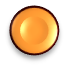 [Speaker Notes: Карта на слайде дублирует карту на странице 17. Анимация поставлена на щелчок. Вопросы и задания последовательно сменяют друг друга.]
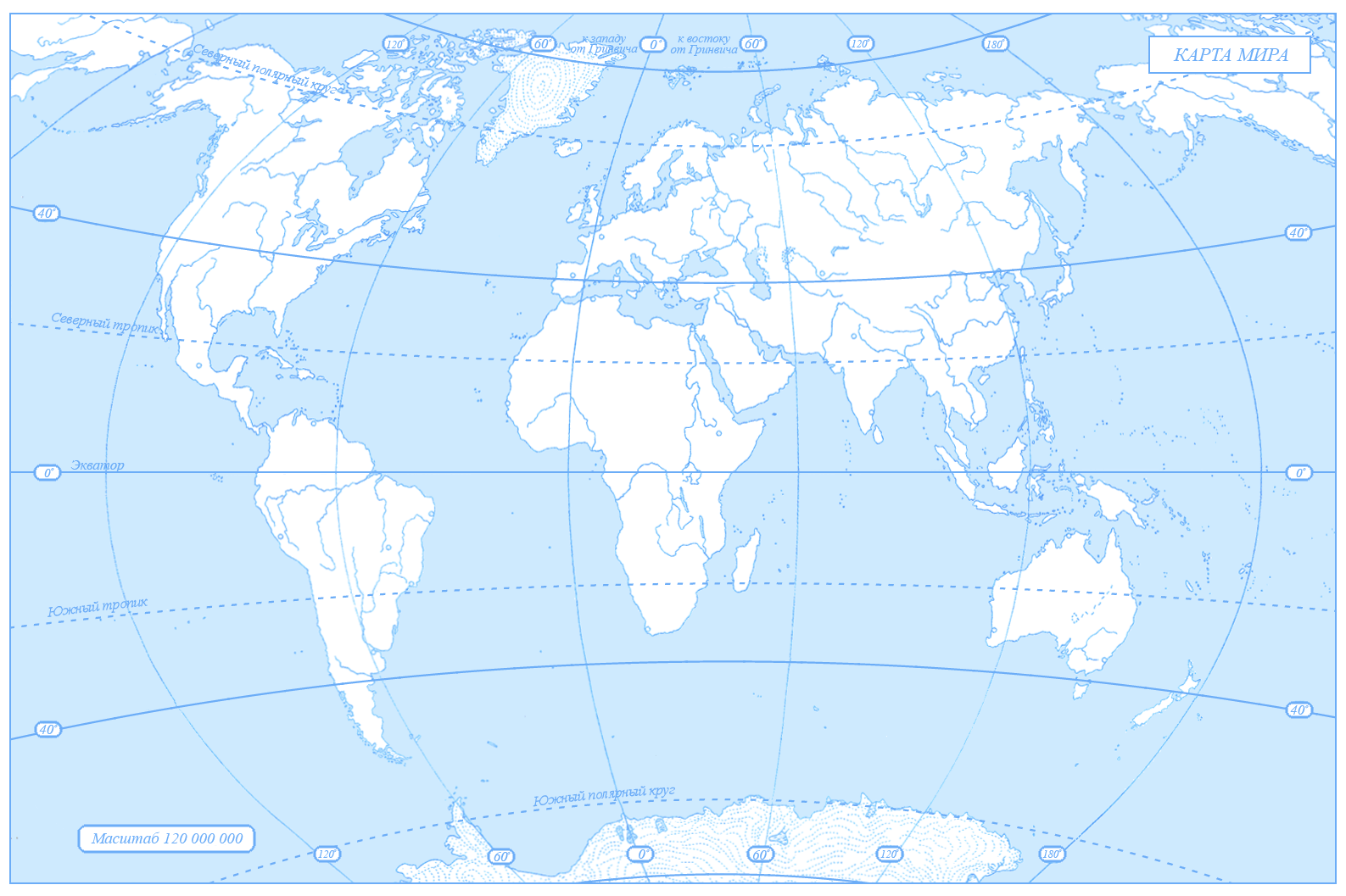 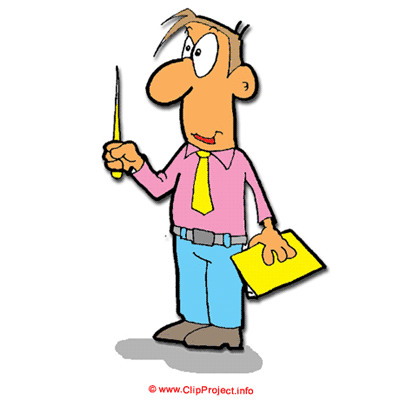 ОПРЕДЕЛЯЕМ ПРОБЛЕМУ
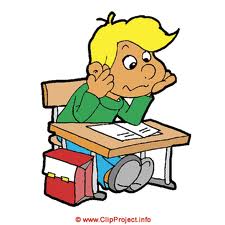 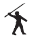 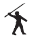 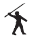 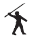 ПРАРОДИНА ЧЕЛОВЕЧЕСТВА
Какое наблюдается противоречие, какой возникает вопрос?
Обсудите его в парах, выберите лучший вариант,  сравните  его с авторским.
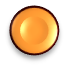 [Speaker Notes: Карта на слайде дублирует карту на странице 17. Анимация поставлена на щелчок. Вопросы и задания последовательно сменяют друг друга.]
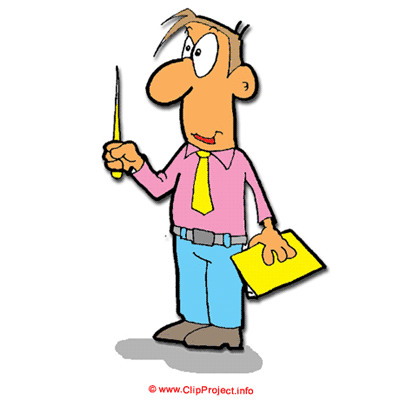 ОПРЕДЕЛЯЕМ ПРОБЛЕМУ
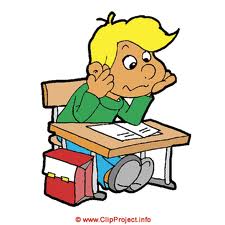 ВАША ФОРМУЛИРОВКА ПРОБЛЕМЫ МОЖЕТ НЕ СОВПАДАТЬ С АВТОРСКОЙ. ПОЖАЛУЙСТА, ВЫБЕРИТЕ В КЛАССЕ ТУ ФОРМУЛИРОВКУ, КОТОРАЯ ВАМ НАИБОЛЕЕ ИНТЕРЕСНА!
ПОЧЕМУ «ЧЕЛОВЕК РАЗУМНЫЙ» НЕ ТОЛЬКО ВЫЖИЛ, НО ДАЖЕ РАССЕЛИЛСЯ ПО ПЛАНЕТЕ?
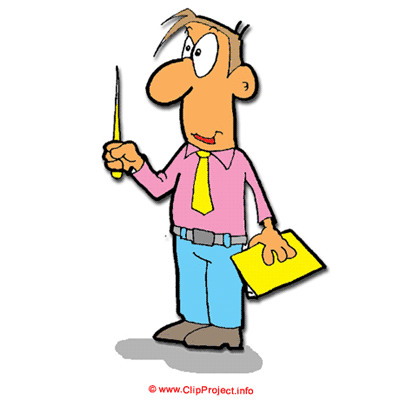 ВСПОМИНАЕМ ТО, ЧТО ЗНАЕМ
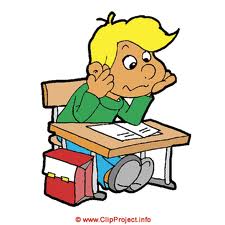 Объясни значение слова «общество». (Словарь)
Чем различаются расы: внешностью или внутренним духовным миром? («Окружающий мир», 4-й класс)
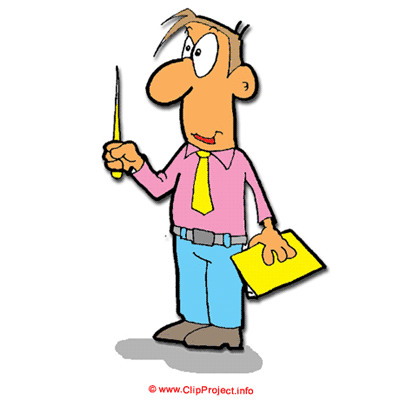 ВСПОМИНАЕМ ТО, ЧТО ЗНАЕМ
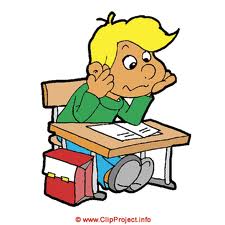 Составь логическую цепочку рассуждений: как, согласно данным науки, на Земле появился вид современных людей, и заполни схему, используя сведения §1.
1. Сначала  жили:
2. Они развились в:
3. …
______________________
______________________
______________________
4. …
5. …
6. …
______________________
______________________
______________________
[Speaker Notes: Для выполнения задания необходимо воспользоваться встроенными средствами Microsoft  PPT в режиме просмотра (инструмент «ПЕРО»)]
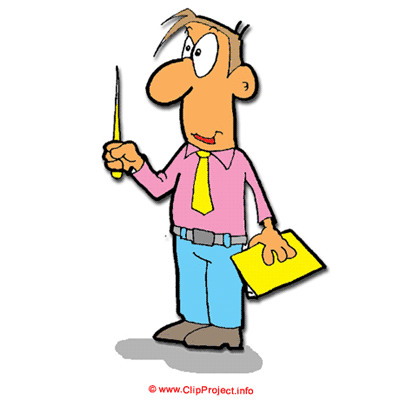 ОТКРЫВАЕМ НОВЫЕ ЗНАНИЯ
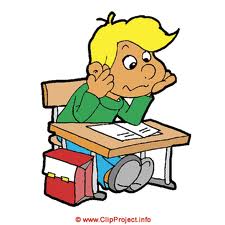 1. ЛИЦА ЛЕДНИКОВОЙ ЭПОХИ
2. БРАТЬЯ И СЁСТРЫ
3. КОГДА МАМОНТЫ УШЛИ…
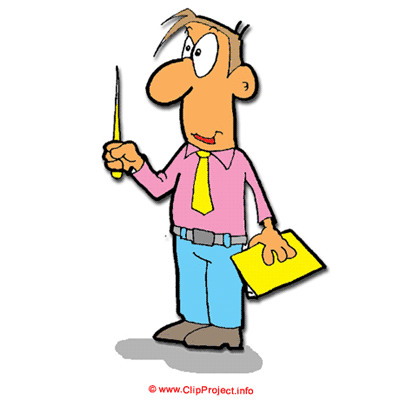 ЛИЦА ЛЕДНИКОВОЙ ЭПОХИ
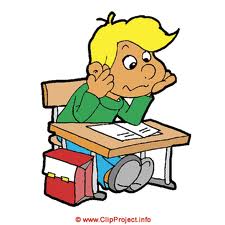 Почему образовались расы единого вида «человек разумный»?
Сделай вывод о том, что помогло людям выжить в ледниковую эпоху.
[Speaker Notes: Анимация поставлена на щелчок. Происходит одновременное выцветание вопросов и заданий к пункту 1 § 2 учебника.]
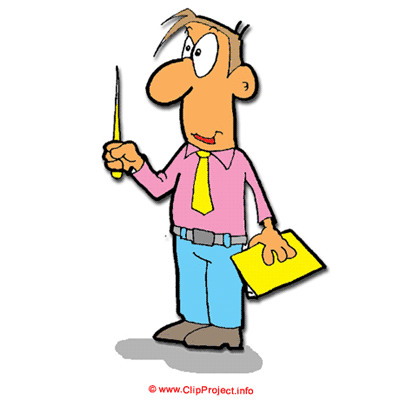 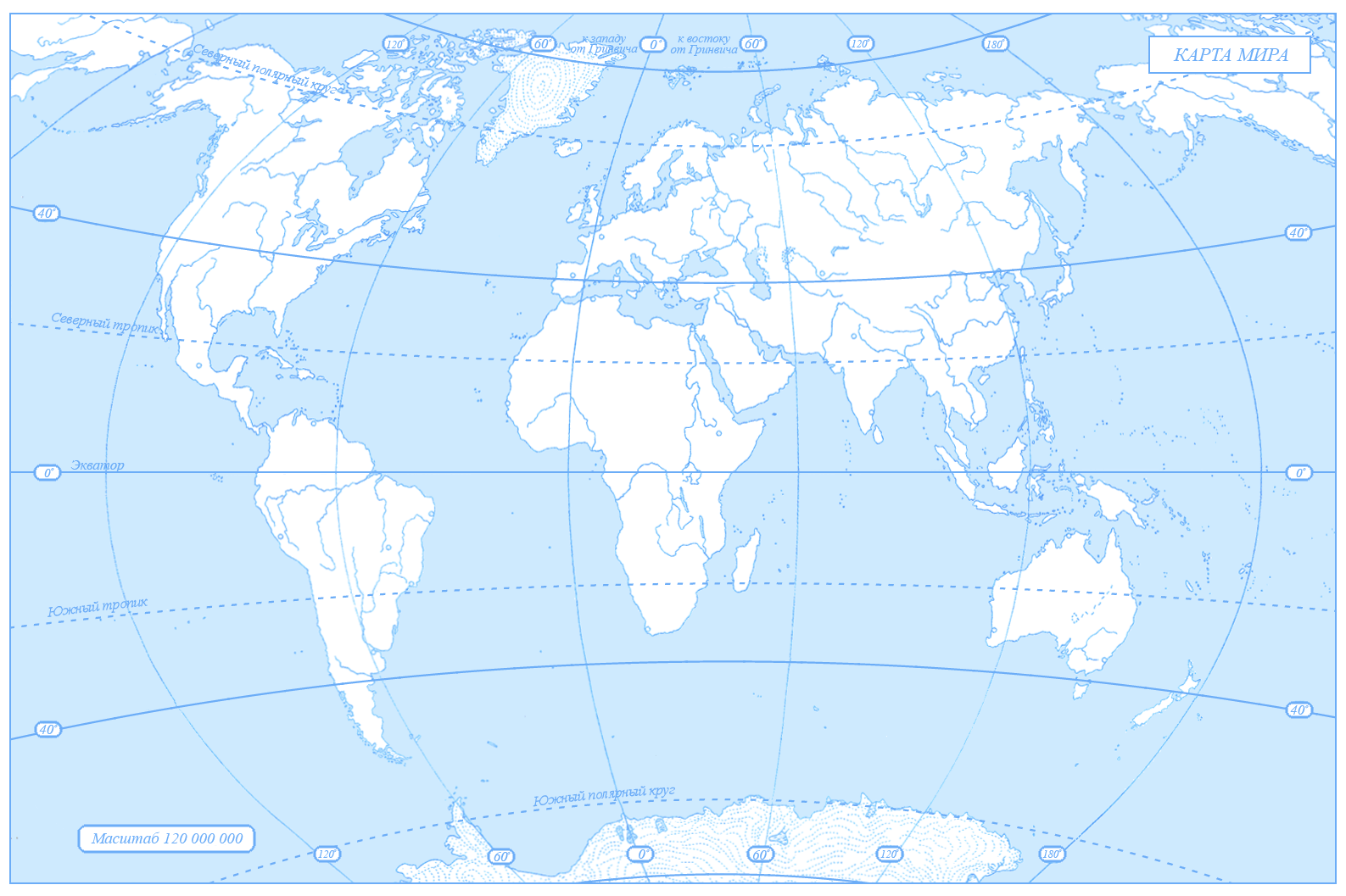 ЛИЦА ЛЕДНИКОВОЙ ЭПОХИ
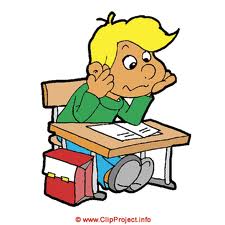 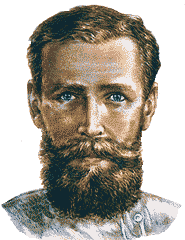 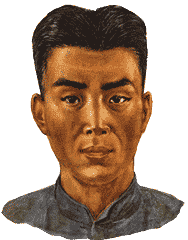 ЕВРОПЕОИДНАЯ РАСА
МОНГОЛОИДНАЯ  РАСА
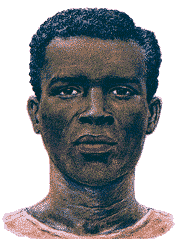 НЕГРОИДНАЯ  РАСА
[Speaker Notes: Анимация поставлена на щелчок. Последовательность соответствует тексту учебника стр. 24. 
Рисунки расовых типов http://tvsh2004.n arod.ru/bio_11-0.htm]
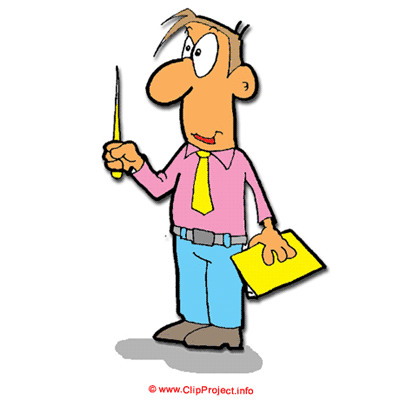 ЛИЦА ЛЕДНИКОВОЙ ЭПОХИ
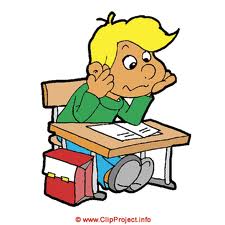 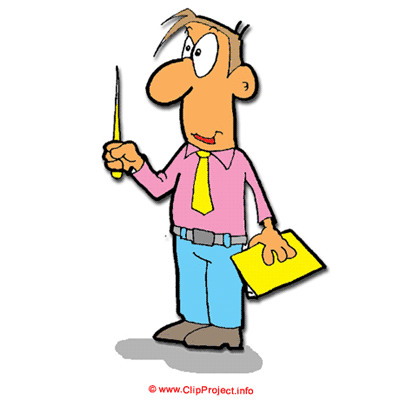 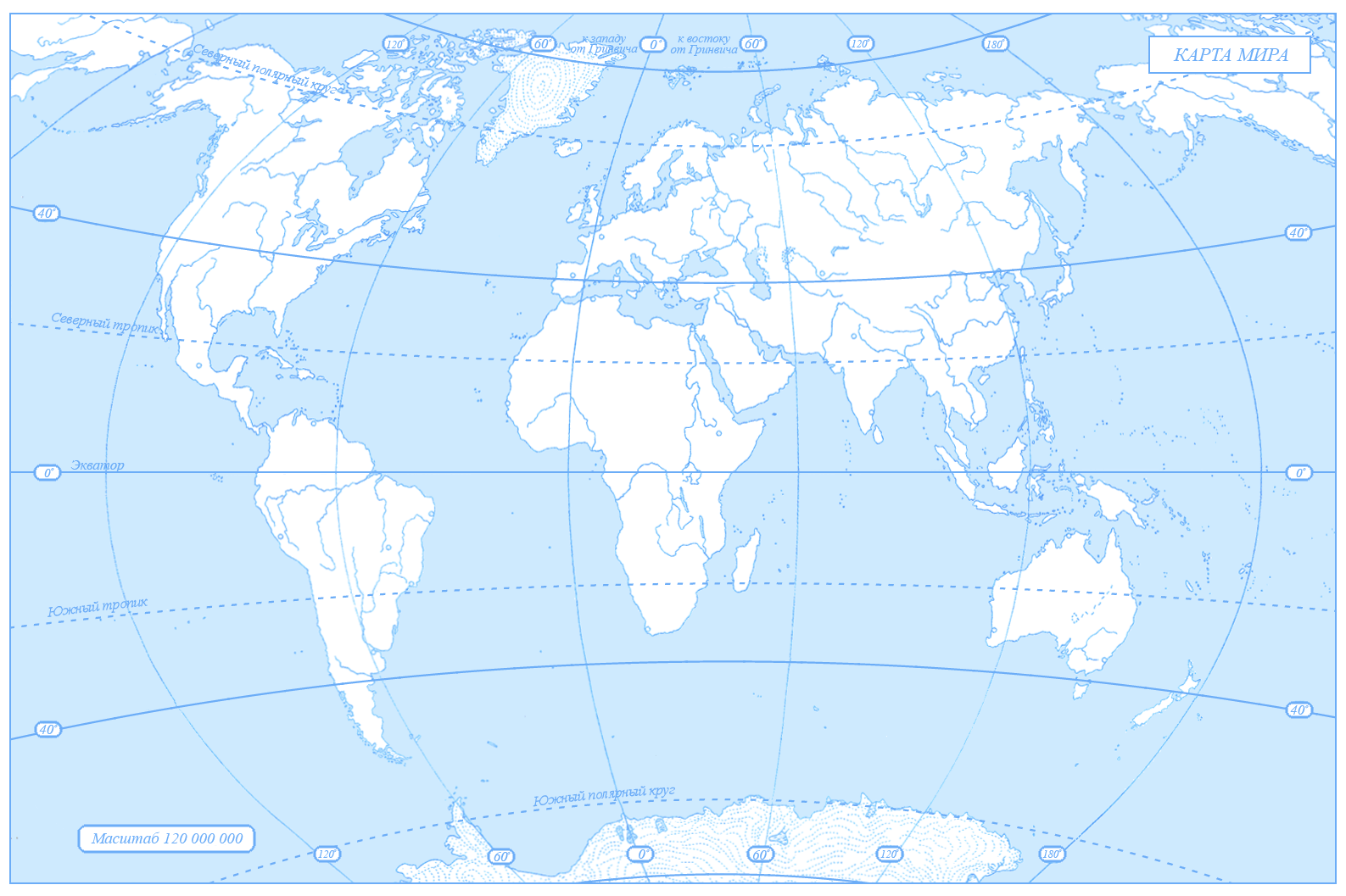 ЛИЦА ЛЕДНИКОВОЙ ЭПОХИ
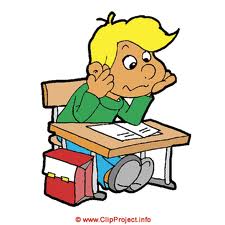 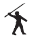 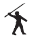 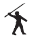 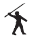 ПРАРОДИНА ЧЕЛОВЕЧЕСТВА
По карте определи, какие особенности ледниковой эпохи позволили людям расселяться по планете. Придумай свои обозначения. Запиши их в легенду карты.
[Speaker Notes: Карта дублирует карту учебника стр. 17. Анимация поставлена на щелчок. Происходит исчезновение задания]
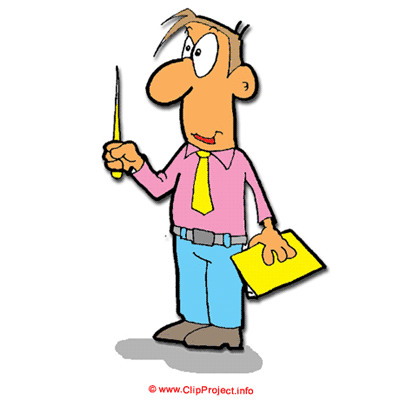 БРАТЬЯ И СЁСТРЫ
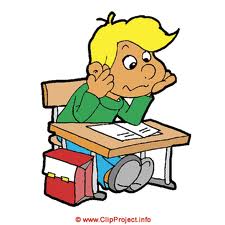 Почему объединения первобытных людей названы «родовой общиной»? Подробно объясни значение каждого слова и проверь себя по словарю.
Сделай вывод о том, что помогло людям выжить в ледниковую эпоху.
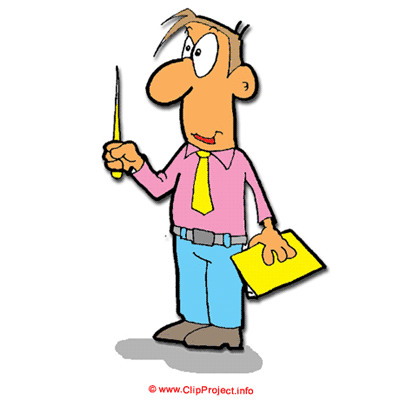 БРАТЬЯ И СЁСТРЫ
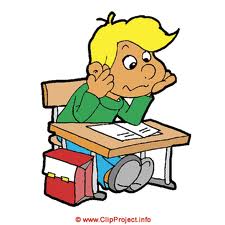 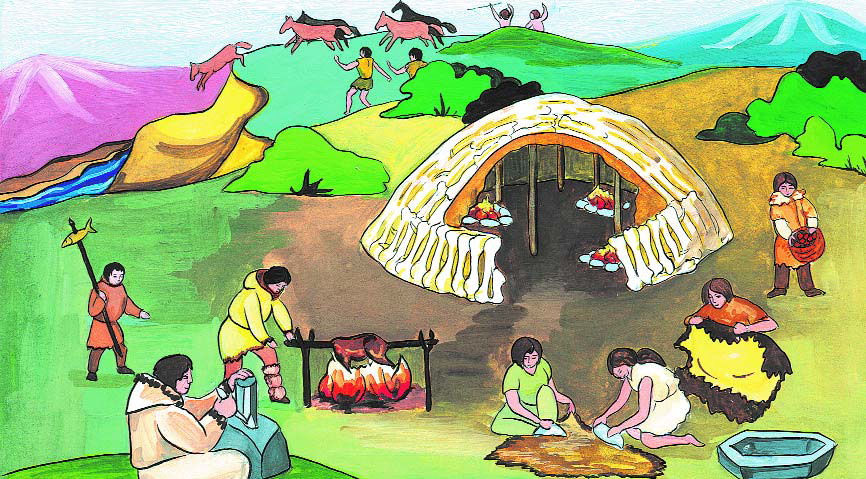 Перечисли занятия первобытных людей.
Сравни вещи и пищу первобытных и современных людей.
[Speaker Notes: Рисунок стр. 25
Анимация поставлена на щелчок. Происходит появление задания 2 к иллюстрации на стр. 25]
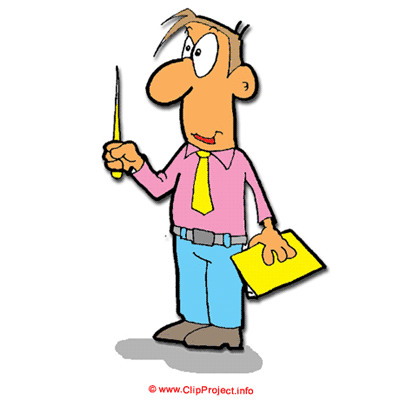 БРАТЬЯ И СЁСТРЫ
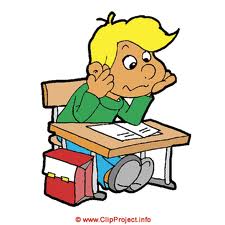 Программный уровень. Сформулируй и впиши в схему признаки родовой общины. Сравни записанное со словарём.
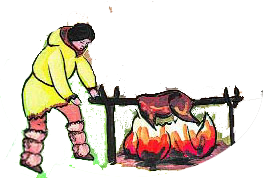 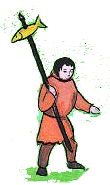 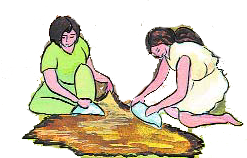 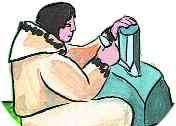 [Speaker Notes: Анимация поставлена на щелчок. Происходит выцветание задания и появление схемы. Для выполнения задания необходимо воспользоваться встроенными средствами Microsoft  PPT в режиме просмотра (инструмент «ПЕРО»)]
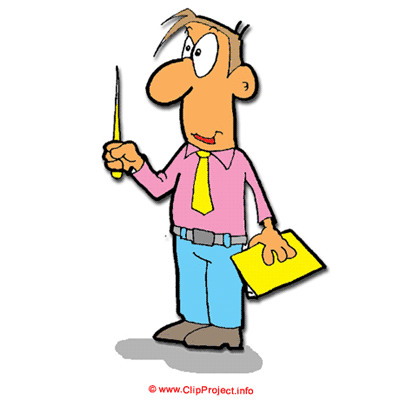 БРАТЬЯ И СЁСТРЫ
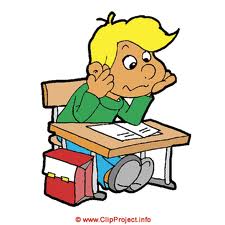 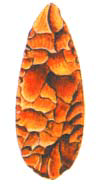 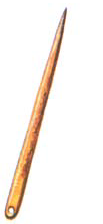 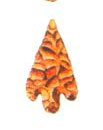 Костяная
игла
Наконечник
стрелы
Нож
Орудия труда первобытных охотников
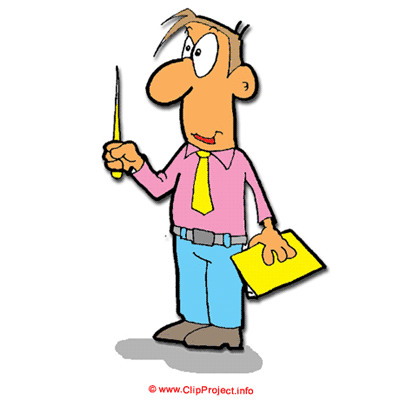 КОГДА МАМОНТЫ УШЛИ…
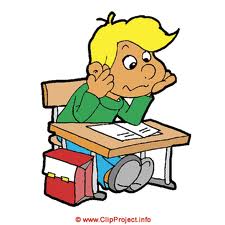 Сделай вывод о том, какие качества помогли людям выжить после ледниковой эпохи.
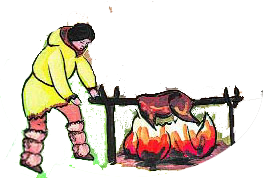 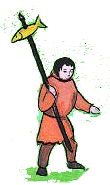 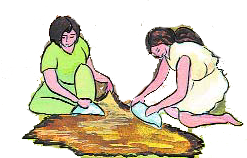 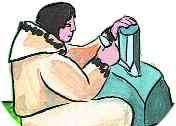 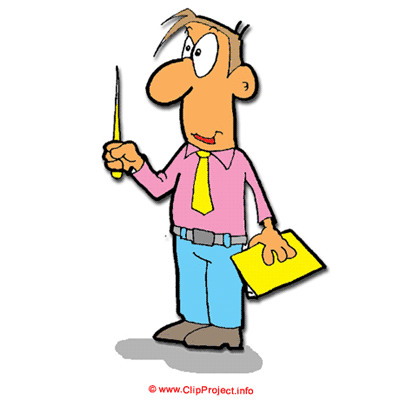 КОГДА МАМОНТЫ УШЛИ…
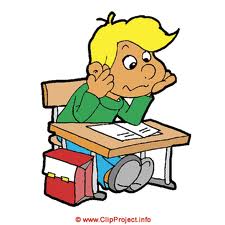 Программный уровень. Как ты думаешь, почему в первобытном обществе в голодное время лишали пищи стариков, а иногда и маленьких детей? Запиши своё мнение и приведи один аргумент (доказательство) в его поддержку.
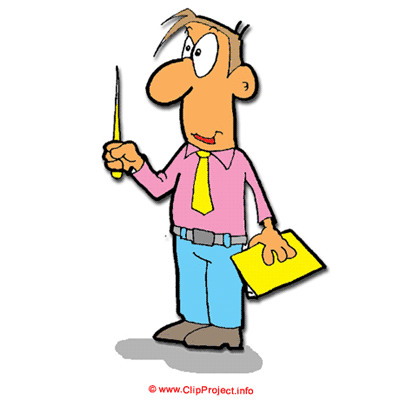 КОГДА МАМОНТЫ УШЛИ…
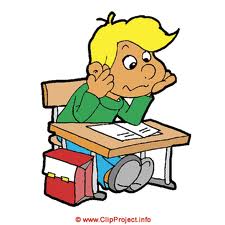 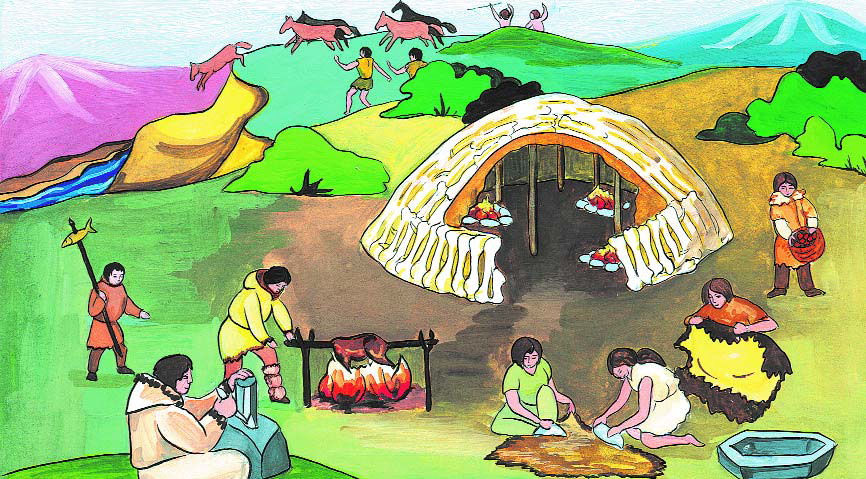 Родовая община охотников на мамонтов
Сравни занятия, вещи и пищу людей ледникового периода и людей, живших после его окончания. Сделай вывод.
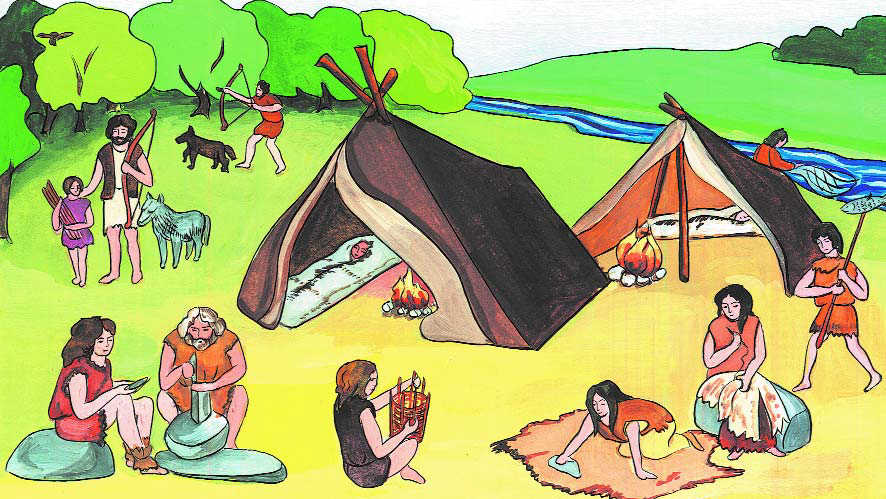 Родовая община охотников-рыболовов
[Speaker Notes: Анимация поставлена на щелчок. Происходит выцветание задания и появление рисунков. Рисунки из учебника стр. 25 и стр. 27]
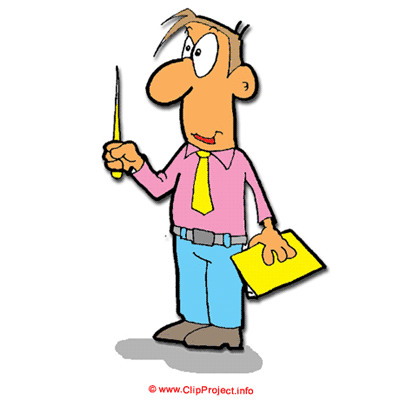 ОТКРЫВАЕМ НОВЫЕ ЗНАНИЯ
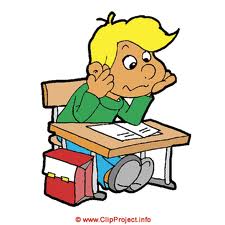 ЛЮДИ ВИДА «ЧЕЛОВЕК РАЗУМНЫЙ» НАУЧИЛИСЬ ПО-РАЗНОМУ
ИСПОЛЬЗОВАТЬ ПРИРОДУ И ВЫЖИВАТЬ В НЕЙ.
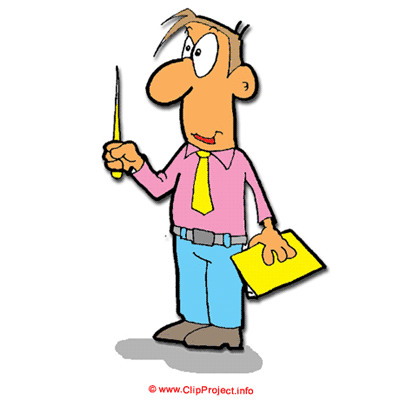 ПРИМЕНЯЕМ НОВЫЕ ЗНАНИЯ
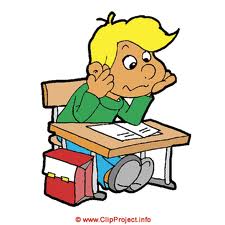 Обсудите, какие из первобытных обычаев, на ваш взгляд, подходят для современного мира, а какие –  нет? (Объясните почему.)
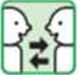